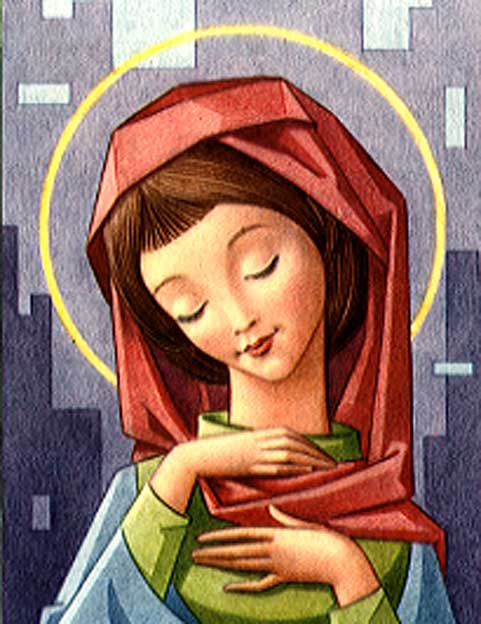 El Equipo de Coordinación General de PJ MIC desea
!FELIZ DÍA DE LA INMACULADA PARA TODAS/OS!
Con Ella y como Ella, dejemos pasar la Luz que habita en nuestro interior
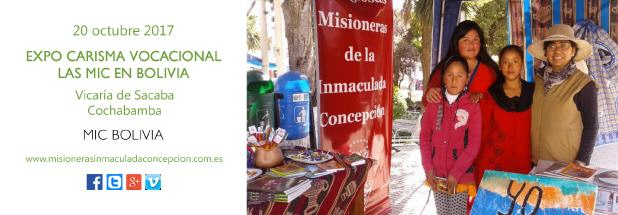 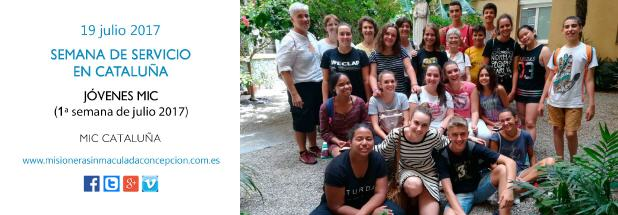 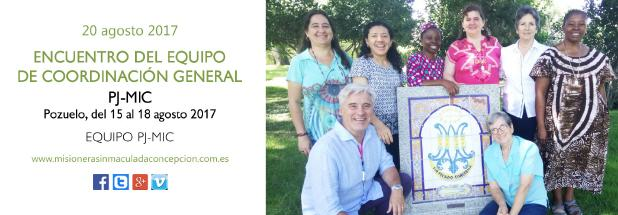 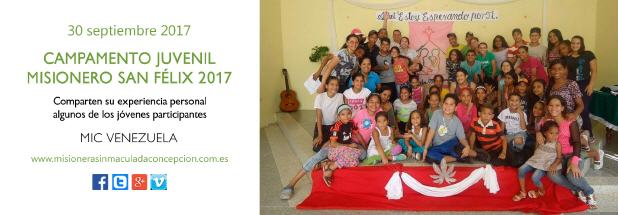 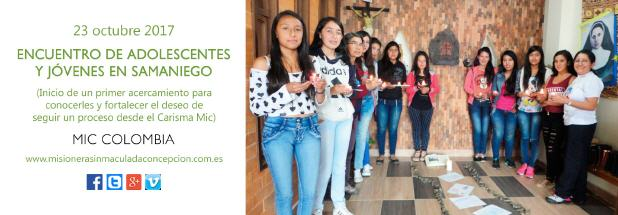